Unit 5
Into the unknown
内容索引
Period Two　Starting out & Understanding ideas—Language points
基础自测    自主学习  落实基础知识
互动探究    探究重点  互动撞击思维
达标检测    当堂检测  基础达标演练
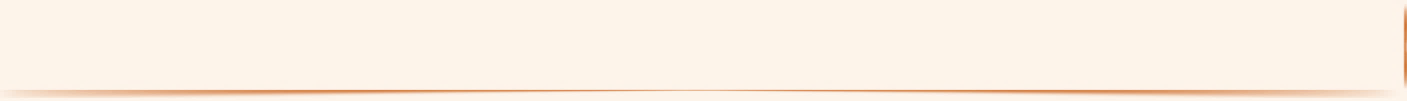 基 础 自 测
自主学习  落实基础知识
重点单词
1.                     		n.文明(社会)
2.                		v.激起……的兴趣，引起……的好奇心
3.           			v.将……埋在下面
4.                  		n.金字塔
5.           			n.运河
6.               		adj.来自热带的；产于热带的
7.                 		n.气旋；旋风
8.                         		n.超级干旱
9.                  		n.衰败
civilisation
intrigue
bury
pyramid
canal
tropical
cyclone
megadrought
downfall
10.          		n.残垣断壁，废墟
11.              		v.拒绝考虑，否定
12.                   		n.天文学
→                 		n.宇航员
13.                		v.离弃，逃离
→                    		adj.被抛弃的
14.                    		n.扩大；增加
→              		v.扩大；增加
ruin
dismiss
astronomy
astronaut
abandon
abandoned
expansion
expand
掌握规律　巧记单词
expand v.扩大；增加＋sion→expansion n.扩大；增加
例如：impression n.印象　possession n.拥有
explosion n.爆炸　aggression n.进攻
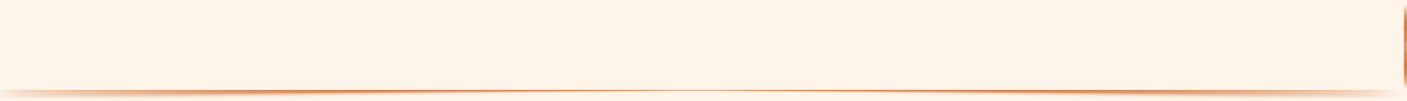 核心短语
1.                        		和……一致
2.                      		以……为基础
3.                              	被……包围
4.                      		把……应用到……中
5.                     		更加
6.                               	……的结合
7.                 		应付；对付
8.            		导致；通向
9.                              	以不同的速度
10.                       		衰落，败落
correspond to
be based on
be surrounded by
apply...to...
all the more
a combination of
deal with
lead to
at different rates
fall into ruin
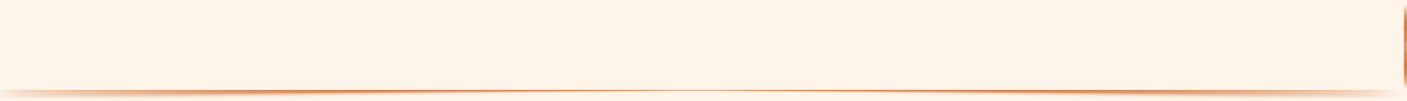 经典句式
1.过去分词短语作状语
                                                                                              ,15-year-old Canadian William Gadoury thought he had made an incredible discovery from his study of ancient star charts.
从很小的时候就对玛雅文明感兴趣，15岁的加拿大男孩William Gadoury认为自己从对古代星象图的研究中有了一个惊人的发现。
Intrigued by Maya civilisation from a very young age
2.that引导同位语从句
The fact                                                                                  makes its achievements all the more incredible and mysterious.
事实上，玛雅社会在技术上是比较原始的，这使得它的这些成就更加难以置信，更加神秘。
3.现在分词短语作结果状语
Its once-great cities fell into ruin，					 
               .
它曾经的大城市荒废了，留下了各种各样的谜团等待后人去解决。
that Maya society was technologically primitive
leaving various mysteries for later people
to solve
返 回
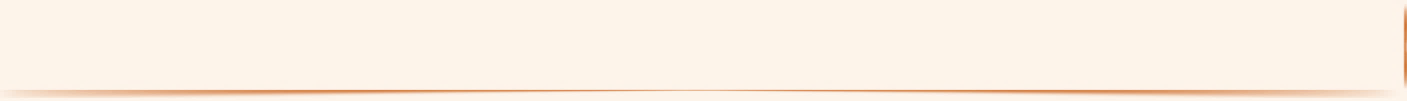 互 动 探 究
探究重点  互动撞击思维
重点词汇
Through comparison，he found that the locations of the 117 known Maya cities correspond to the positions of the stars.通过比较，他发现已知的那117个城市的位置和星象的位置是一致的。
1
correspond  vi.相符合；相一致；通信
※correspond to与……相对应；相当于
correspond with和……相当；与……通信
※correspondence n.一致；通信；信件
(1)I don’t know why your account of the events does not correspond to hers.
我不知道你对事情的描述为什么与她说的不相符。
(2)In brief，the American Congress                             the British Parliament.
简而言之，美国的国会相当于英国的议会。
(3)Although she has graduated，she corresponds regularly          her former teachers.
她虽然已经毕业了，但还是和以前的老师们定期通信。
(4)Our                              (correspond) with the old man has dropped.
我们和那位老人的通信中断了。
corresponds to
with
correspondence
Based on this，he believed he had spotted an unknown Maya city buried deep in the jungle.基于这一点，他认为他发现了深藏于丛林中的一座以前从未被发现的玛雅时期的城市。
2
bury vt.埋葬；掩埋；隐藏；将……埋在下面
bury one’s face/head in one’s hands用手捂住脸/头
oneself in
be buried in
埋头于/专心于……
(1)She decided to bury the secret deep within herself.
她决定把这个秘密埋藏在内心深处。
(2)Since his wife left，he has buried himself in his work.
＝Since his wife left，he                                   his work.
自从妻子离开之后，他一直都埋头于工作。
(3)The girl was sitting there，                (bury) her face in her hands.
这个女孩坐在那里，双手捂着脸。
has been buried in
burying
[一句多译]
(4)由于埋头于功课，他对外面的事情一无所知。
①                                                    ，he knew nothing about the outside world.(as引导原因状语从句)
②                                    ，he knew nothing about the outside world.(过去分词短语作状语)
As he was buried in his lessons
Buried in his lessons
They applied this understanding to the Maya calendar，which was accurate to within 30 seconds per year.他们把(对天文学)理解应用到玛雅历法中，精确到每年30秒内。
3
apply...to...把……应用于/涂抹于……
※apply to适用于；应用于
apply (to sb. ) for (向某人)申请；请示得到
apply oneself to (doing) sth. 专心/致力于(做)某事
※applicant n.申请人
※application n.申请(书)；应用；用途
(1)We had to write a paper on how we plan to apply what we would learn in class to our future professions.
我们必须写一篇关于我们计划如何把课堂上学到的知识应用于未来职业中的论文。
(2)If you                                 the job in hand，you will soon finish it.
如果你专心于手头的工作，你很快就会完成的。
(3)It is apparent that this rule doesn’t                  the children.
很明显，这条规则不适用于儿童。
(4)If you are interested，please send an                     (apply) to us.
如果你感兴趣的话，请给我们发一份申请书。
apply yourself to
apply to
application
As their population expanded，yet more land was needed for agriculture and more trees for construction.随着人口的增加，需要更多的土地来进行农业耕作，建筑方面也需要更多的树木。
4
expand v.使变大；伸展；扩大，扩展；增加
※expand into扩展/发展成
expand...into...将……扩展/发展成……
expand on/upon详述；详细阐明
※expansion n.扩大；增加
(1)The hotel wants to expand its business by adding a swimming pool.
该酒店想添一个游泳池来扩展业务。
(2)The writer is struggling to expand his story            a novel.
这位作家正尽力把他的故事扩展成一本小说。
(3)Could you                              that point，please? Your boss is not satisfied with the report.
请你把那一点详细说明一下好吗？你的老板对这份报告不满意。
into
expand on/upon
Its once-great cities fell into ruin，leaving various mysteries for later people to solve.它曾经的大城市荒废了，留下了各种各样的谜团等待后人去解决。
5
ruin n.废墟；毁灭 vt.毁灭；使破产
※in ruins破败不堪；严重受损
fall/come into ruin成为废墟，被毁掉；衰落
※ruin one’s hope/chance毁掉某人的希望/机会
ruin oneself自我毁灭
(1)A large number of churches fell/came into ruin after the big flood.
洪水过后，大批的教堂被毁掉了。
(2)Ever since the earthquake，this temple has been               .
自从地震以来，这座寺庙一直是废墟一片。
(3)The little mistake                                 of getting the job.
这个小错误毁掉了他得到这份工作的机会。
(4)Heavy smoking may ruin               (you)，so you should give it up as soon as possible.
吸烟过量可能会毁掉你自己，因此你应该尽快戒烟。
in ruins
ruined his chance
yourself
But the greatest mystery of all is what caused the Maya to abandon most of their great cities.但最神秘的是，是什么导致玛雅人放弃了他们大部分的大城市。
6
abandon vt.放弃；遗弃；抛弃 n.放任；放纵
※abandon doing sth. 放弃做某事
abandon oneself to沉溺于……，纵情于……(to为介词)
※with abandon无约束地，放任地
※abandoned adj.被遗弃的；被抛弃的；废弃的
be abandoned to沉湎于……
(1)However，these plans were abandoned because of financial problems.
然而，这些计划由于经济问题被放弃了。
(2)By no means shall we abandon                    (search) for the missing people.
我们绝不会放弃寻找失踪者。
(3)All the staff were shouting and cheering              abandon，hearing the fulfilling result of the experiment.
全体员工听到这个令人满意的实验结果时兴高采烈，纵情欢呼。
(4)Wang collected more than 7 million                    (abandon) bricks of different ages.
王收集了700多万块不同时代的废弃砖。
searching
with
abandoned
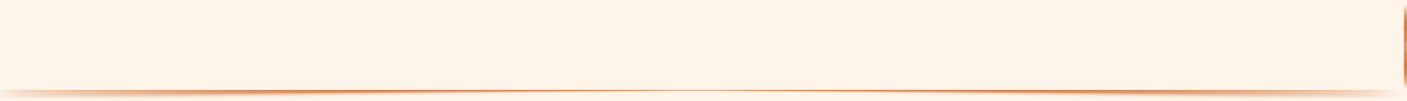 经典句式
The fact that Maya society was technologically primitive makes its achievements all the more incredible and mysterious.事实上，玛雅社会在技术上是比较原始的，这使得它的这些成就更加难以置信，更加神秘。
1
※本句中The fact 是主语，Maya society was technologically primitive为同位语从句，解释说明fact 的内容。
※被同位语从句解释说明的名词多是含有抽象意义的名词，常用的有 advice，belief，truth，doubt，idea，thought，word，possibility，suggestion等。
※常用于同位语从句的连接词有that，whether，why，who，where，how，when 等。
(1)The manager put forward a suggestion that we should have an assistant.There is too much work to do.
经理提出了一个建议，我们应该有个助手。有太多的工作要做。
(2)                               they could cross the whole continent on the train excited all of them.
一想到他们可以乘火车穿越整个大陆，他们都很兴奋。
(3)                                                chewing too quickly ends up eating too much food.
有证据表明咀嚼太快最终往往造成吃得过量这样的结果。
The thought that
There is some evidence that
Its once-great cities fell into ruin，leaving various mysteries for later people to solve.它曾经的大城市荒废了，留下了各种各样的谜团等待后人去解决。
2
※leaving various mysteries for later people to solve是现在分词短语作结果状语，表示由前面的事情引起的一种自然而然的结果。
※动词不定式也可以作结果状语，但多表示出乎意料的结果，有时前面加上only，以加强语气。
(1)His parents both went to work abroad，leaving him living with his grandparents.
他父母都去国外工作了，留下他与爷爷奶奶一起生活。
(2)A small plane crashed into a hillside，             (kill) all four people on board.
一架小飞机在山坡上坠毁，机上四人全部遇难。
(3)We hurried to the station，only                    (tell) that the train had left.
我们急匆匆地赶到车站，结果被告知火车已经开走了。
killing
to be told
返 回
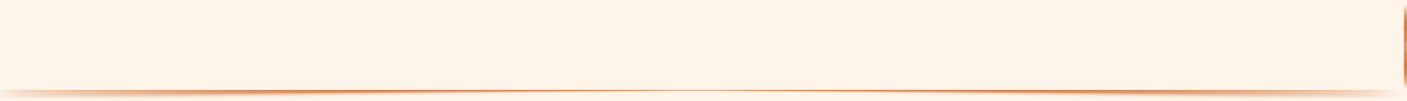 达 标 检 测
当堂检测  基础达标演练
Ⅰ.单句语法填空
1.She still corresponds             friends she met in France nine years ago.
2.The child slipped and fell，               (hit) his head against the door.
3.Scientists have obtained more evidence           plastic is finding its way into the human body.(2019·江苏)
4.           (bury) himself in the newspaper，he didn’t notice what was happening.
5.The company has abandoned plans for further                     (expand).
6.In the past ten years a number of high buildings have arisen where there was nothing but             (ruin).
with
hitting
that
Burying
expansion
ruins
7.They should abandon            (play) computer games.If so，they will make great progress in their study.
8.Those who continuously acquire new knowledge that they can apply       their work are more likely to succeed.
playing
to
Ⅱ.完成句子
9.It was this mistake                                      of winning the match the job.
正是这个错误断送了他赢得比赛的希望。
10.Looking forward to the future，we hope                                                          .
展望未来，我们希望扩大海外分公司。
11.In no case                                               and making efforts to realize our dreams.
在任何情况下，我们都不应该放弃希望，放弃为实现我们的梦想而努力。
12.The man was                                       that he didn’t see the pole on the road.
那个人陷入沉思，没有看到路上的电线杆。
that ruined his hope
to expand our overseas branches
should we abandon hope
so buried in thought
13.I’m writing                                            as the host for the 50th anniversary of our school.
我正在写信申请成为50周年校庆的主持人。
14.                                   the film The Wandering Earth in 2019 was a great success.
毫无疑问，2019年的电影《流浪地球》很成功。
to apply for the position
There is no doubt that
返 回
本课结束
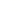